WELCOME
Presumptive Eligibility is a program designed to provide individuals in targeted populations with immediate and temporary medical coverage
The PE program serves the following populations in Kansas:  
Children 
Under age 19
Pregnant Women 
Adults in one of the following groups:  
Low-income Caretakers
Former Foster Care in Kansas 
Breast and Cervical Cancer recipients diagnosed through the EDW program
Goals of Presumptive Eligibility
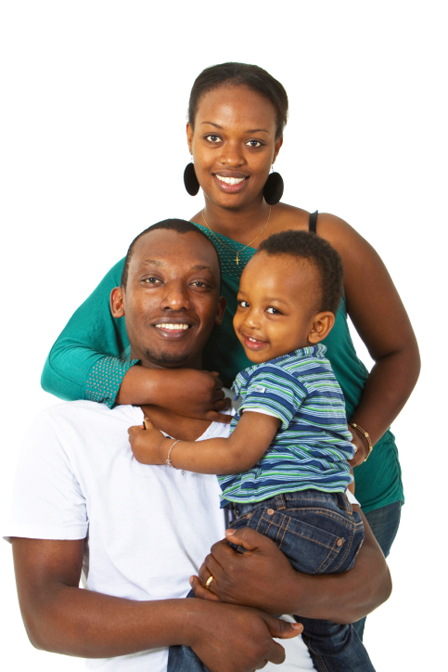 Provide individuals with temporary medical coverage while the household completes the KanCare application and eligibility process.

To increase enrollment of children, pregnant women, and low-income adults in ongoing medical benefits.
Presumptive Eligibility Benefits:
All Children and Adults are assigned to an MCO of their choice.
Pregnant Women are fee for service while on PE PW coverage. 
All services that are usually covered under the full KanCare benefit package are covered during the temporary PE period.
Receive regular reimbursement rates for services they provide regardless of the final eligibility determination. (If consumers are determined ineligible, do not have to pay back) 
Individuals will have access to other Medicaid providers to receive needed follow-up care.
Overview of the Presumptive Eligibility business process
An uninsured Individual presents to the clinic for a medical service.
Presumptive Eligibility staff meet with the individual/family and conduct a screening to determine if there is potential eligibility for Medicaid.
If potential eligibility exists, PE staff shall complete the Presumptive Eligibility determination for temporary coverage in an online Web-based PE Tool with the individual.
PE Staff then complete the online KanCare application with the individual and all information is forwarded to the KanCare Clearinghouse
Presumptive Eligibility Process
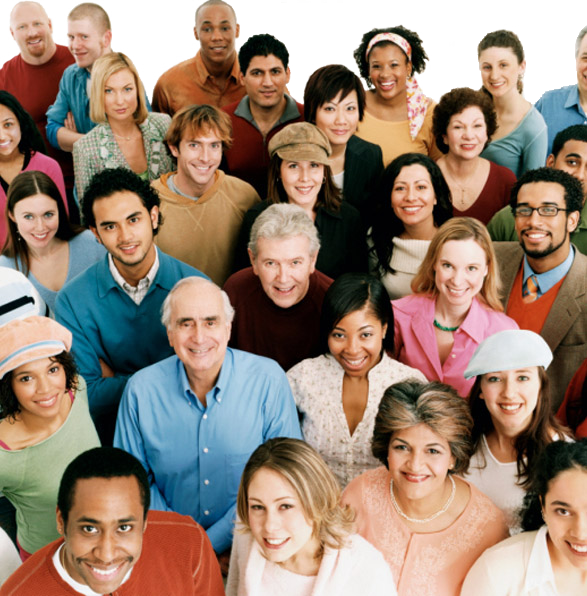 KanCare Clearinghouse completes a full medical determination. 
If eligible, coverage will continue under a full KanCare program.
If not eligible PE coverage will end.
Presumptive Eligibility staff have a very important role that continues through final processing of the full KanCare Application:
Assisting households with submitting any required documentation to the Clearinghouse. 
Request for additional verifications may at times be requested of the household  by the Clearinghouse. PE Staff will be copied on all request for additional verifications. 
Contacting the Clearinghouse when questions arise regarding a specific case or how it was determined. 
Serving as a bridge between PE families and the Clearinghouse.
Onboarding Process
Facilities elect to become Qualified Entities and submit the Statement of Interest to initiate the Onboarding Process:
Implementation Planning kick-off 
Overview PowerPoint
Develop the Presumptive Eligibility Business Process – 8 to 10 weeks
Weekly/bi-weekly calls with Implementation Team Members
Demonstration of the PE Tool and the Online CSSP
Locations
Identify critical staff
Refining Implementation plan – business process
PE Implementation date determined
Memorandum of Understanding - 8 weeks
KDHE Contracts 
Agreement to Performance Standards
Agreement to comply with Kansas policies and training
Onboarding Process Continued
Training Plan 
Determine Dates
Locations
Staff
Training
PE Training Environment for onsite training
This could take 1-2 days 
First day – Policy
Second day – Systems 
Policy and System 
User Access Granted upon completion
Onsite on Implementation Date
Troubleshoot
Support
Refine any processes
Post Implementation Support provided to ensure compliance with performance standards
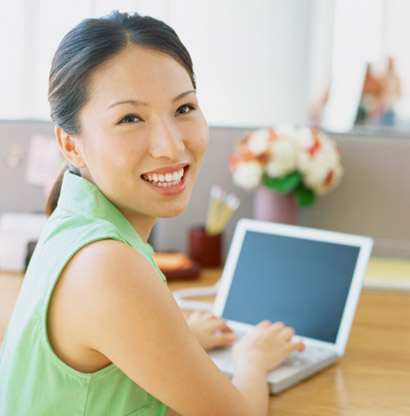 Contact Us
Debbie Whitaker 
Presumptive Eligibility Program Manager 
KDHE, Division of Health Care Finance 
900 SW Jackson, Suite 804 
Topeka, KS 66612 
Fax: (785)296-4813 
Email: Debbie.Whitaker@ks.gov
Presumptive Eligibility Consultants
KDHE.PERequest@ks.gov